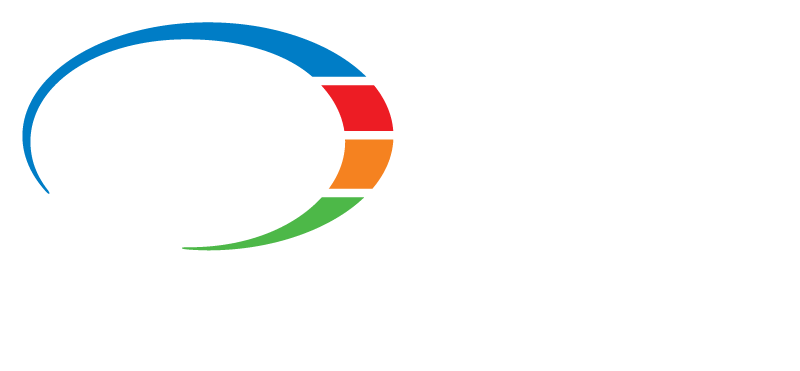 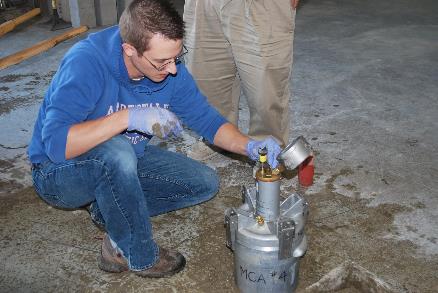 ACI Certifications Overview
[Speaker Notes: This set of slides presents an overview of ACI and it’s operations. It touches on most facets of ACI, and as such, users will likely want to edit it to the needs of a specific audience and the speaker’s own style of presentation. For any given presentation slides may need to be added and existing slides either hidden or deleted. It is anticipated that this “base” presentation will grow over time as users request slides on specific topic areas. Thus, this slide set is intended to be more like a library of slides that will serve as a resource document to future users. Please send comments, edits, or suggestions for additional slides to Ron.Burg@Concrete.org.]
20 PROGRAMS
Various Levels:
Installer, Technician, Specialist, Inspector
Laboratory 
Technician
Adhesive 
Anchor 
Installation
Field
Technician
Tilt-Up
Aggregate
Technician
Shotcrete
Nozzleman
Craftsman
Inspector
Masonry 
Technician
PEOPLE BE 
CERTIFIED?
WHY
SHOULD
REQUIRED FOR EMPLOYMENT
INCREASE YOUR 
MARKETABILITY
1
2
PREPARE FOR EXAMS?
WHAT MATERIALS ARE OFFERED TO HELP
Workbooks  * Prep Material  * Training Videos  * E-Learning
CERTIFICATIONS 
OFFERED IN 
OTHER LANGUAGES
?
ARE
Spanish
French
Chinese
WHERE ARE
CERTIFICATION
PROGRAMS HELD
?
North America
Middle East
Asia Pacific
Mexico/Latin America
CERTIFICATION
PROGRAM
NEAR ME?
IS THERE A
http://www.concrete.org/events/eventscalendar.aspx
VISIT CONCRETE.org
Click on Certification!
CONGRATULATIONS!
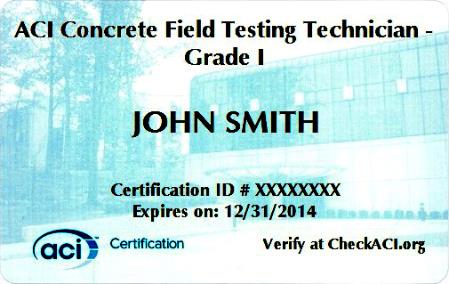 ACI
CERTIFICATION 
@ concrete.org
LEARN MORE
ABOUT